Мастер – класс для педагогов: «Игра на металлофоне по цветовым схемам»
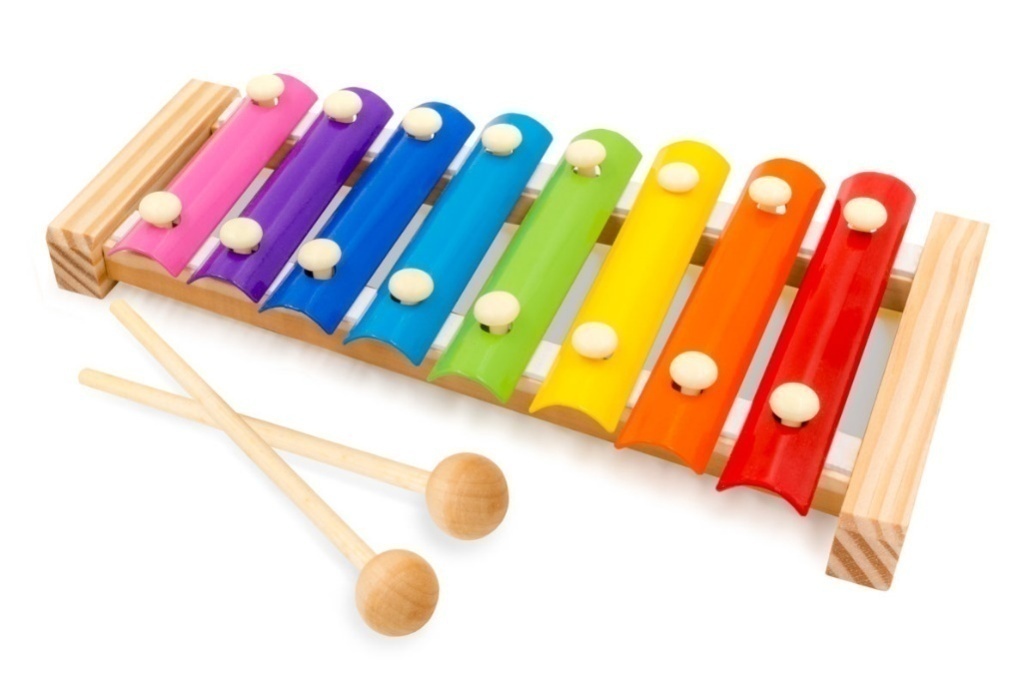 Морозова Светлана Владимировна
Музыкальный руководитель МБДОУ Детского сада № 11 «Родничок»
«Несложно заставить звучать
инструмент,
Важнее поймать тот заветный
момент,
Когда зазвучат струны детских
сердец
Тогда педагог – настоящий
творец»
В.А.Сухомлинский
Цель: Повышение профессионального мастерства педагогов для успешного осуществления процесса музыкального воспитания в ДОУ
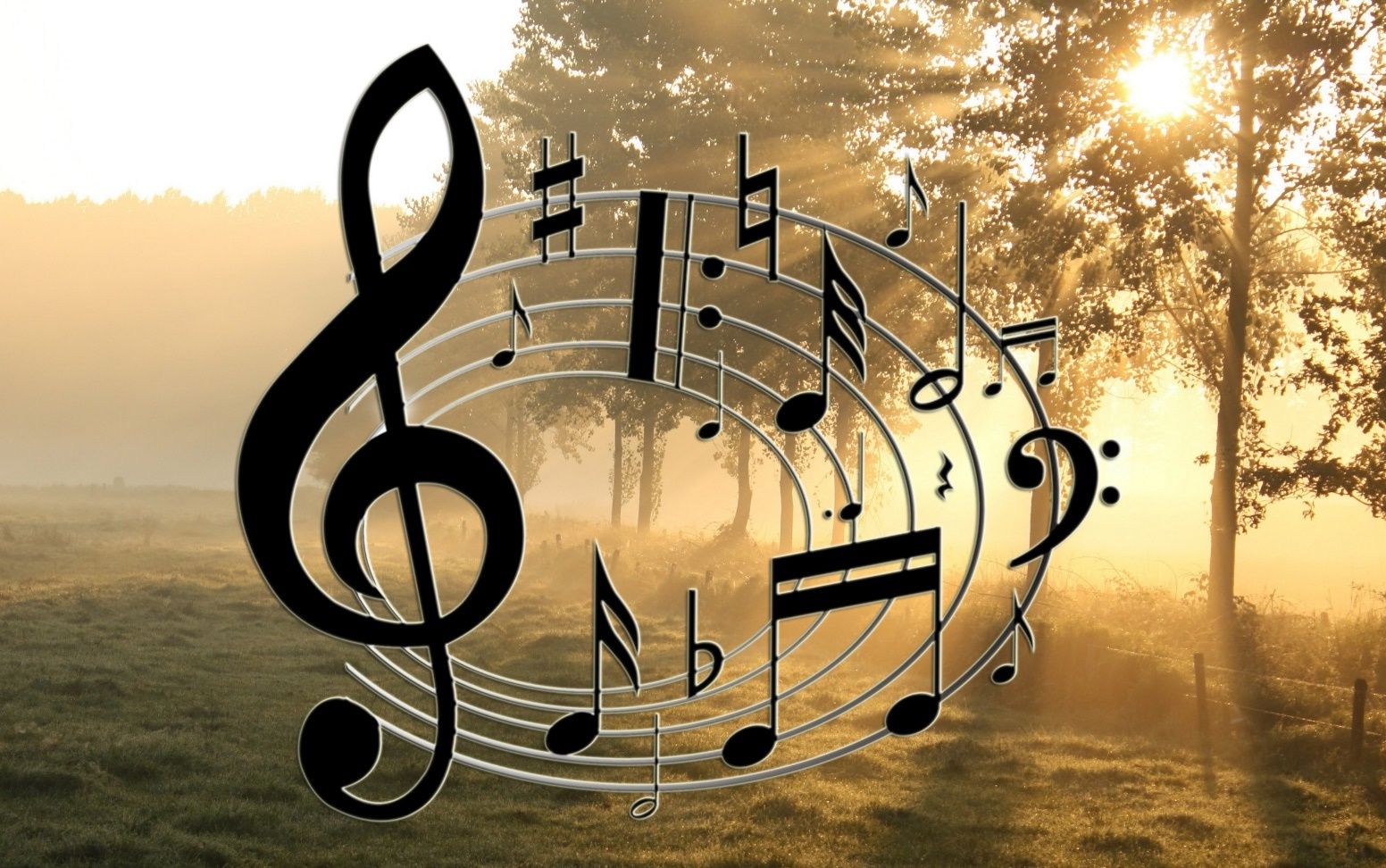 Задачи: - Познакомить воспитателей с технологией обучения игре на металлофоне-  Развивать творческие способности и интерес к игре на музыкальных инструментах- Повышать интерес, ответственное отношение к данному виду деятельности, желание применять в работе с детьми
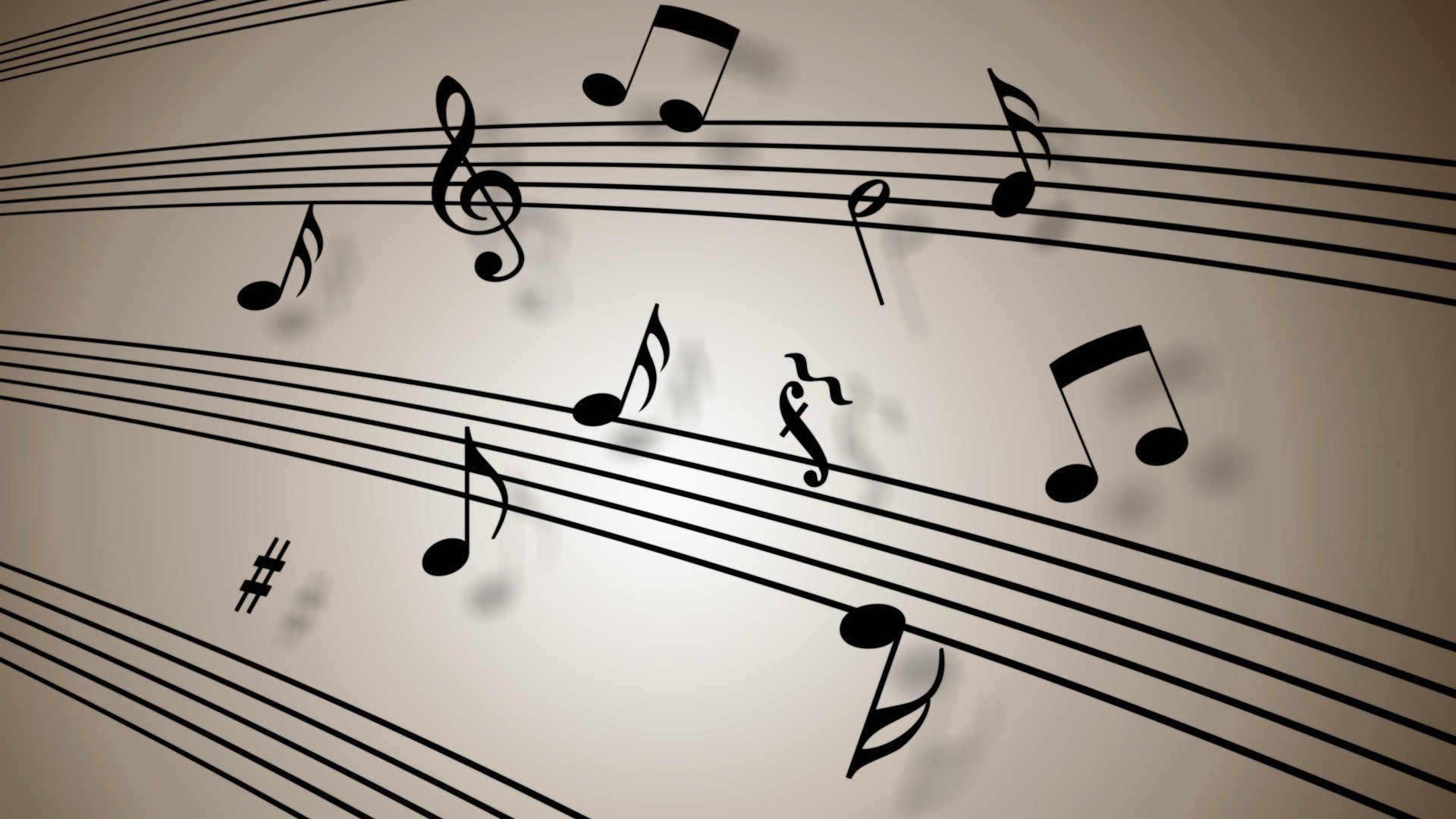 Актуальность:
Игра на музыкальных инструментах дает ребенку чувство уверенности в своих силах, а также чувство значимости, столь необходимое для каждого человека.
Ксилофон
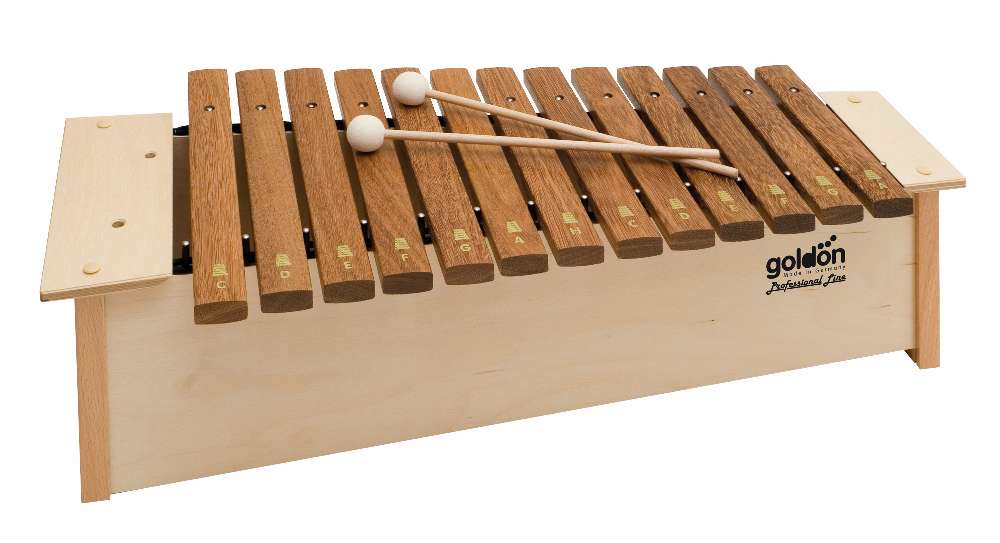 Металлофон – ударный музыкальный инструмент. Состоит из ряда пластин, закрепленных в горизонтальном порядке по периметру деревянного корпуса
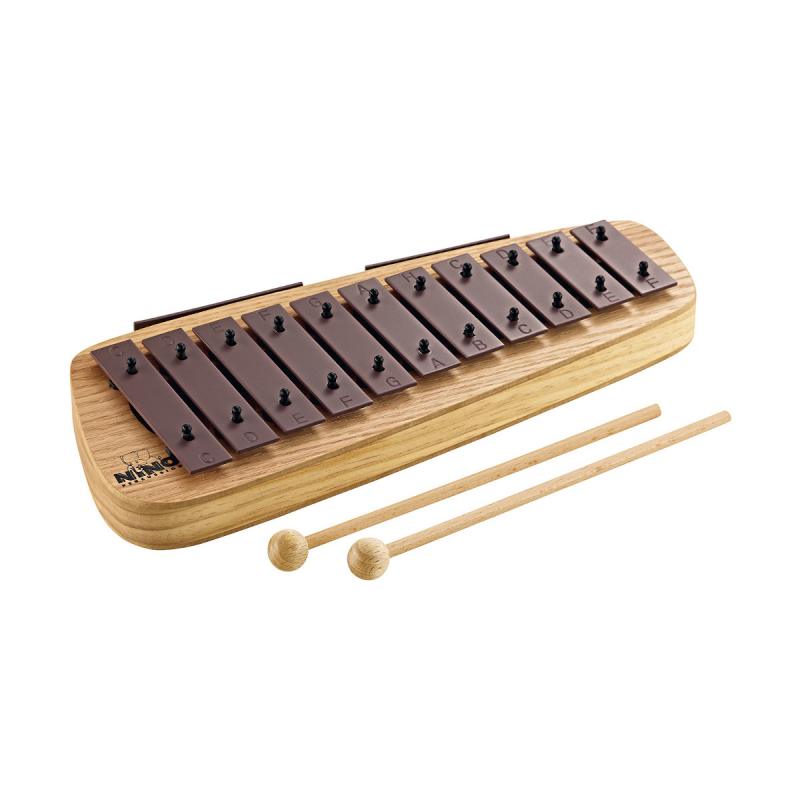 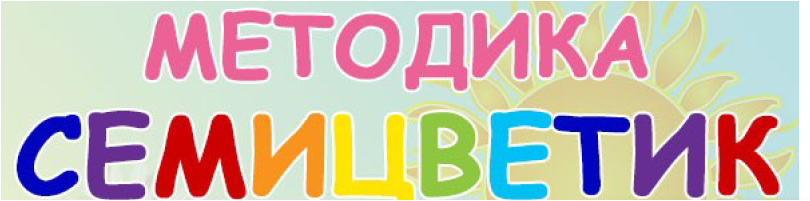 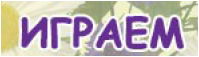 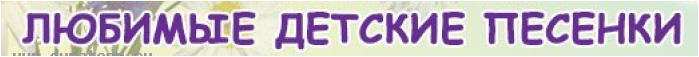 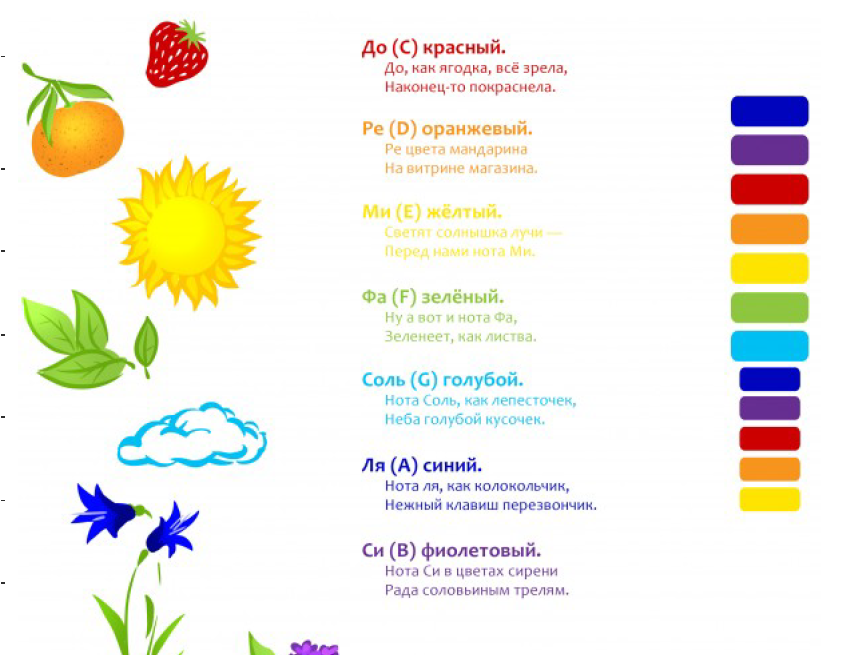 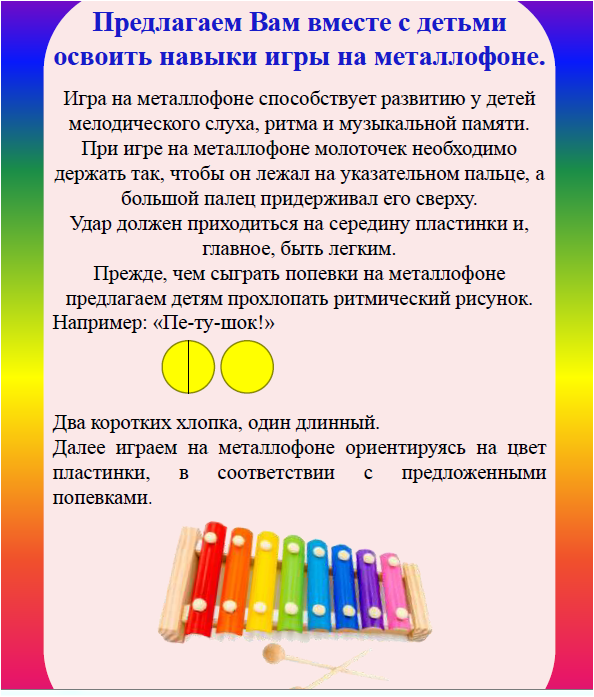 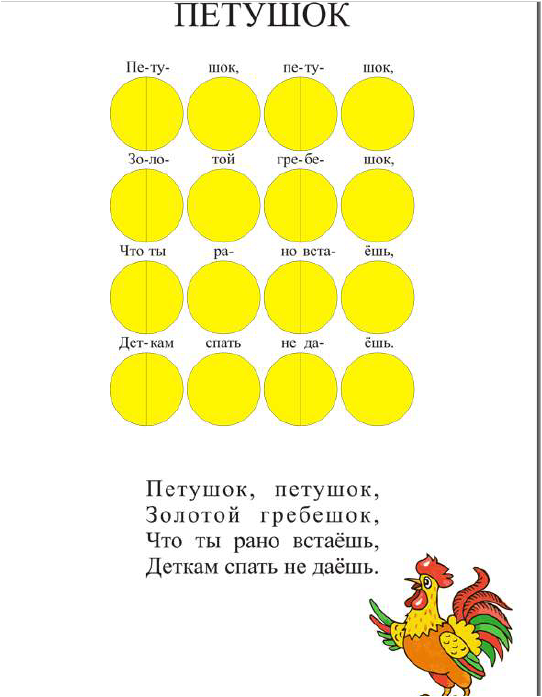 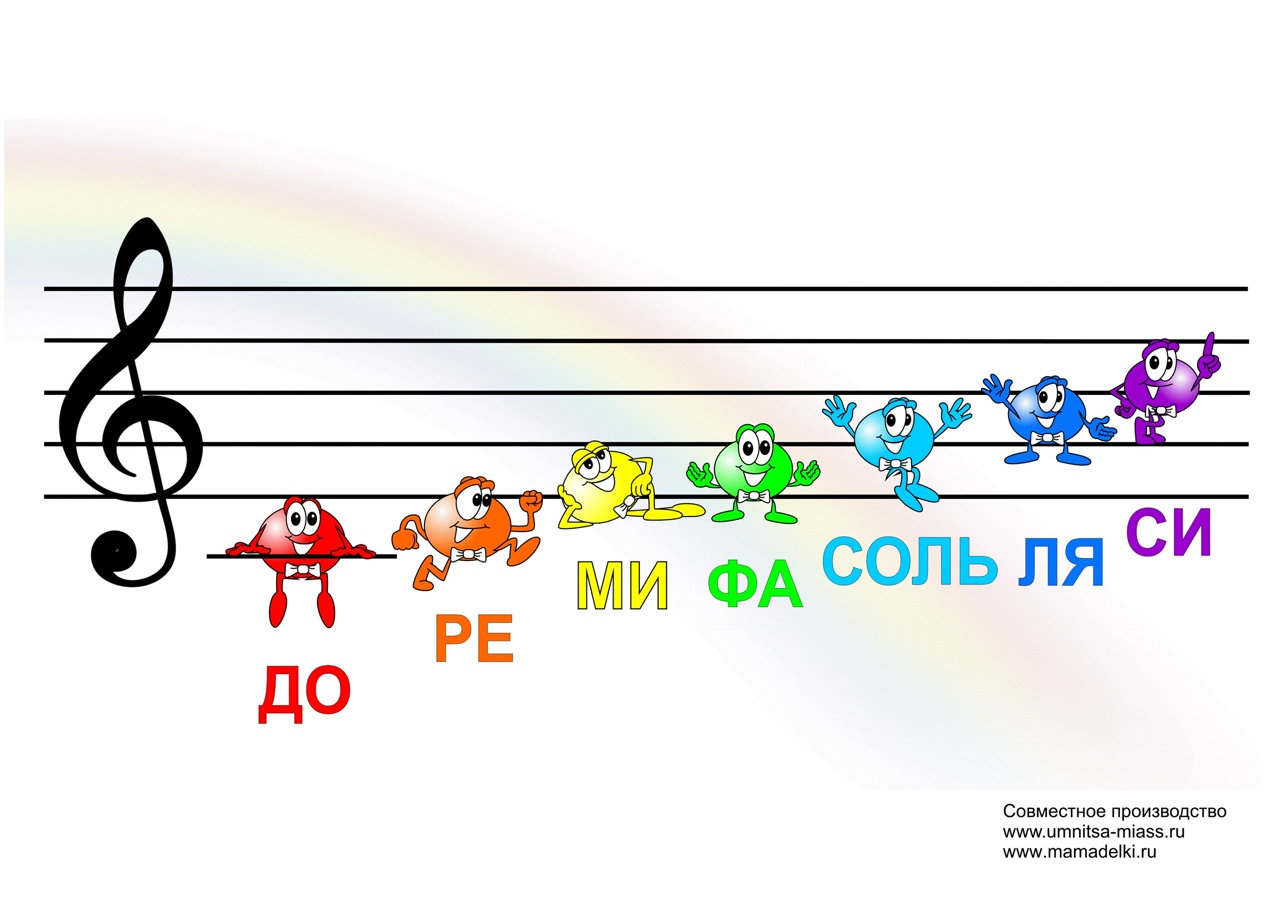 Порядок обучения игры по цветовым схемам
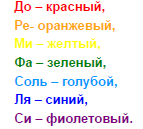 *Проговариваем по схеме долгие и короткие звуки
*«Играем" на металлофоне, пальчиком касаясь пластинок - без звука, но проговаривая цвета
 * Затем играем эту фразу уже молоточком, т. е. со звуком, но всё ещё проговаривая последовательность цвета  пластин
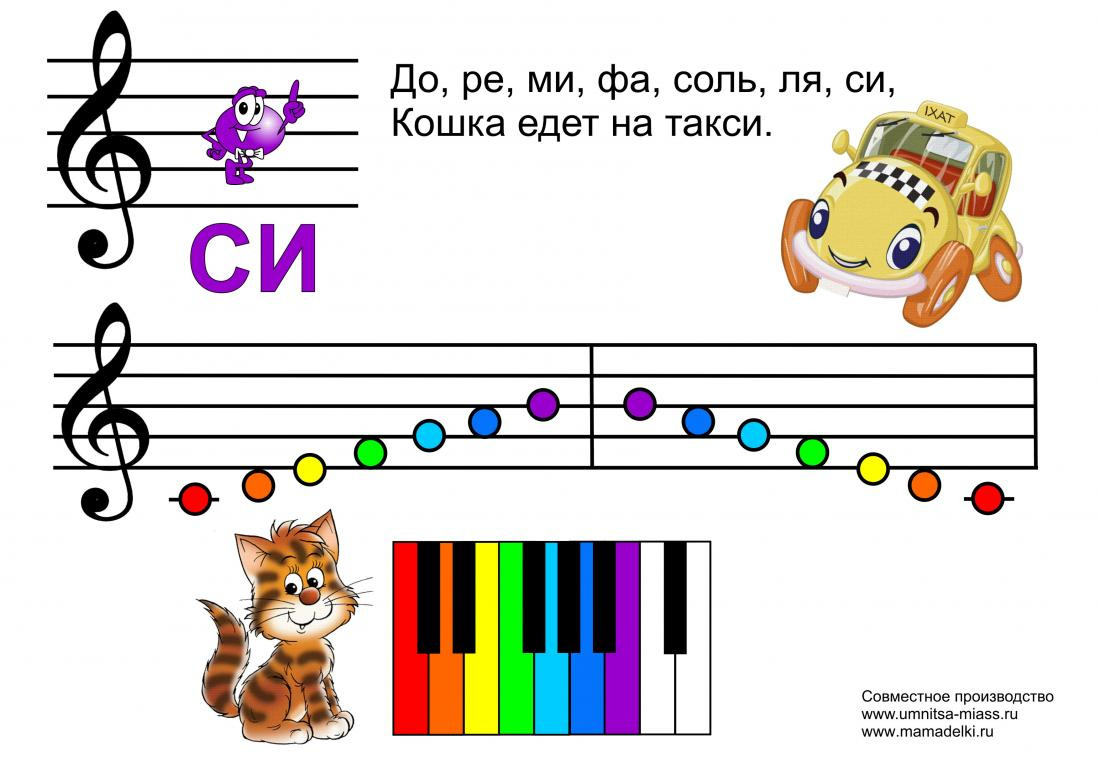 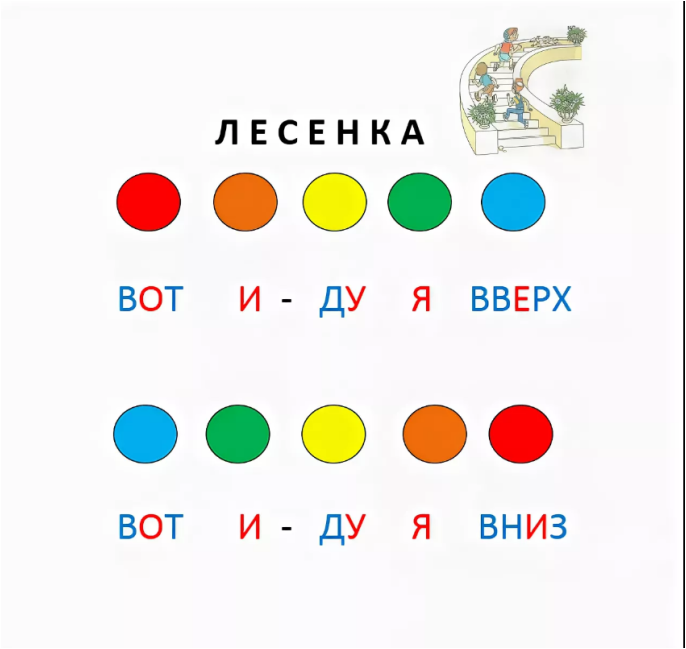 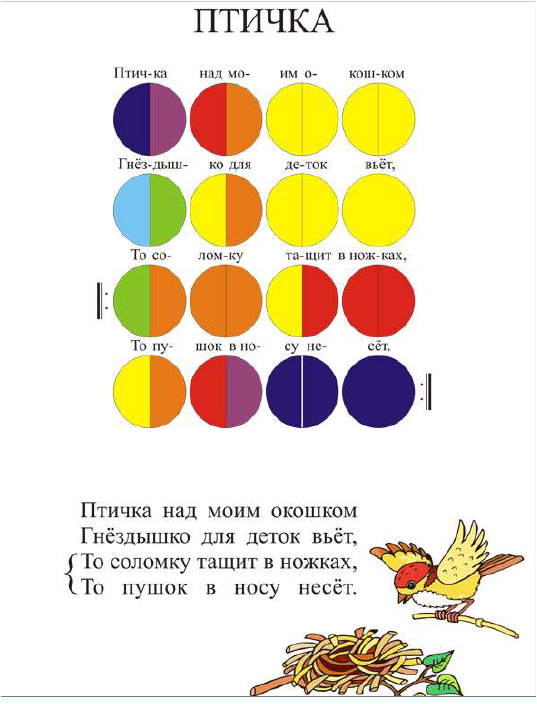 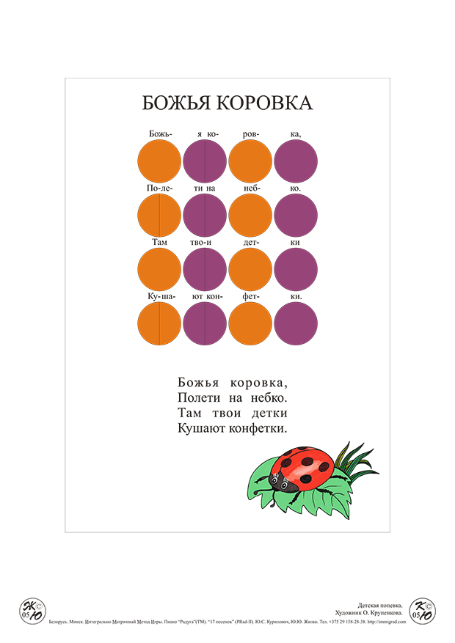 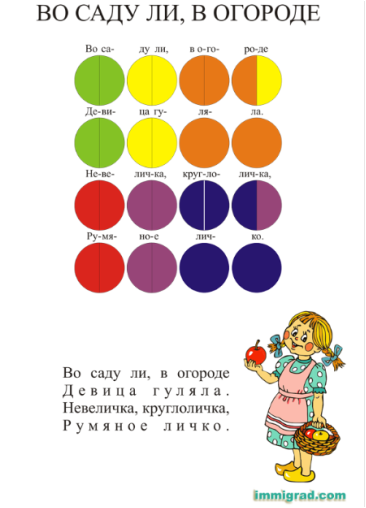 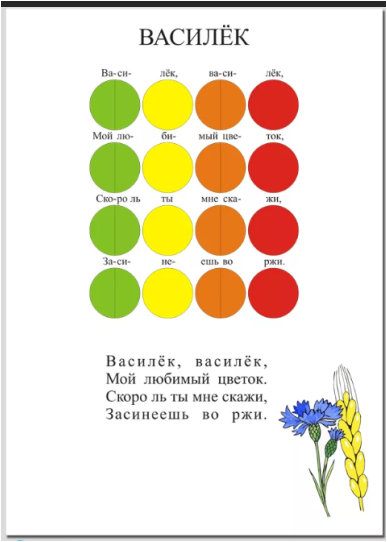 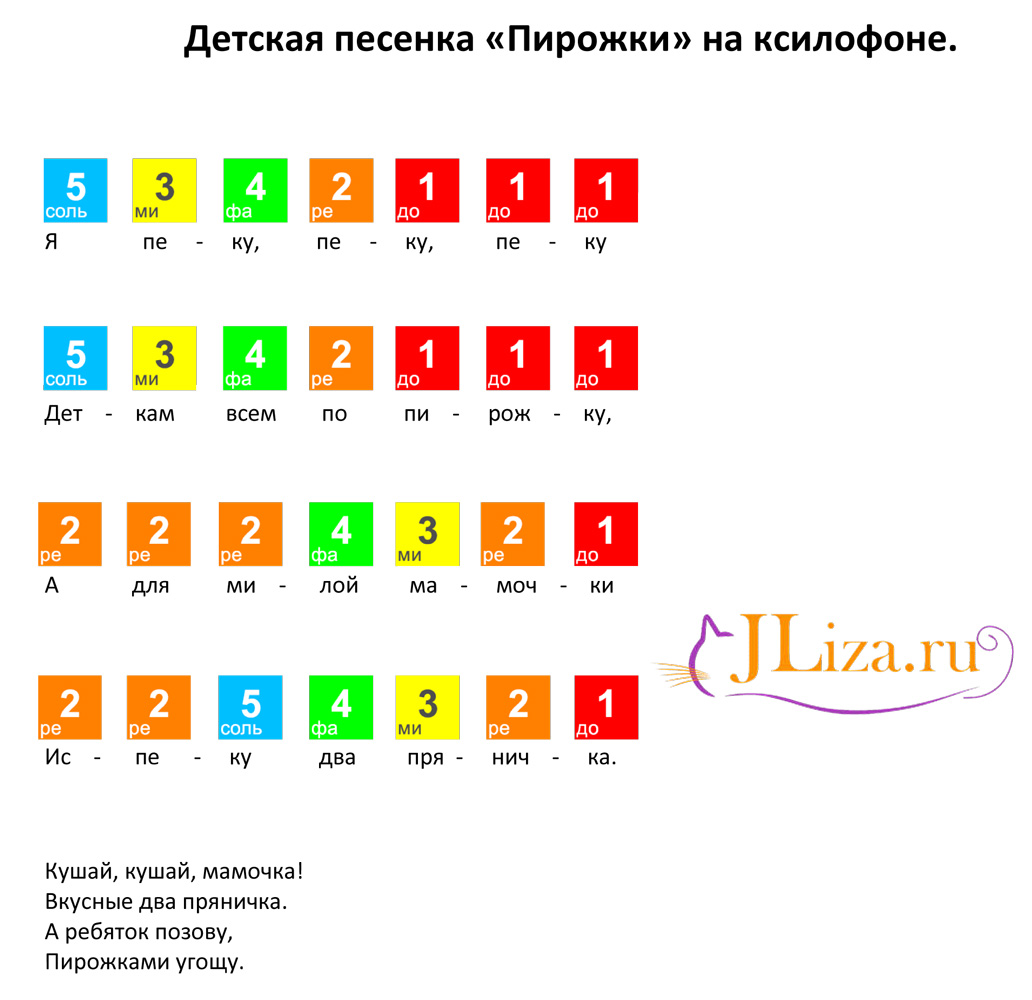 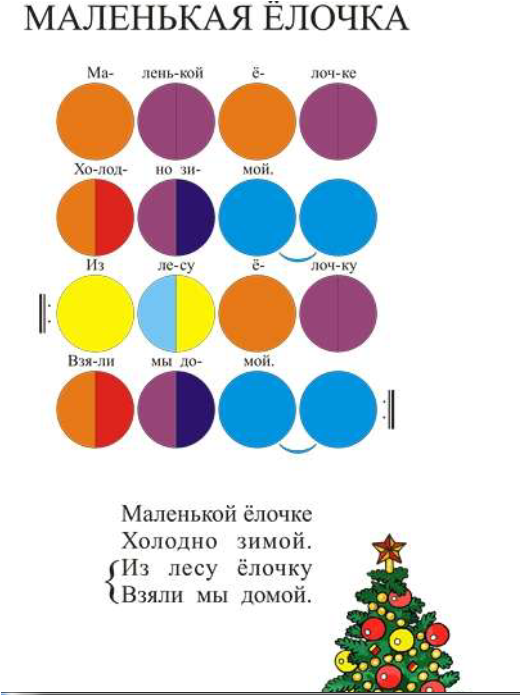 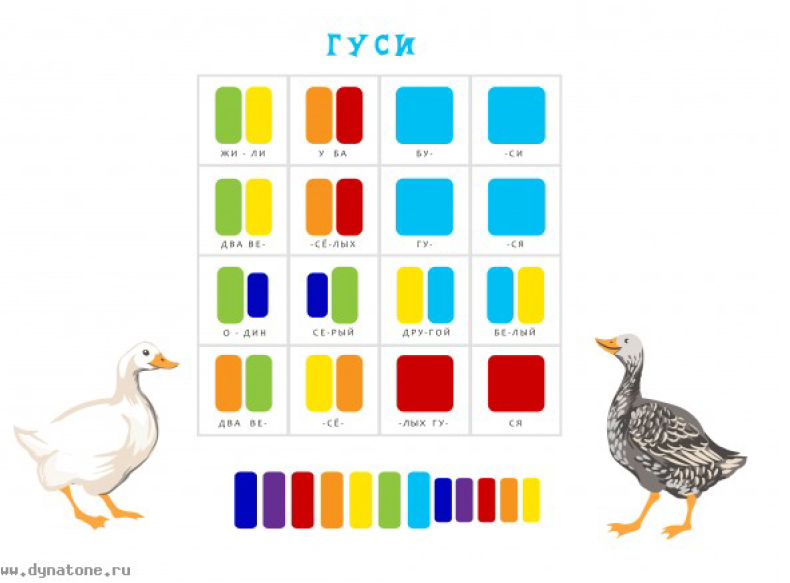 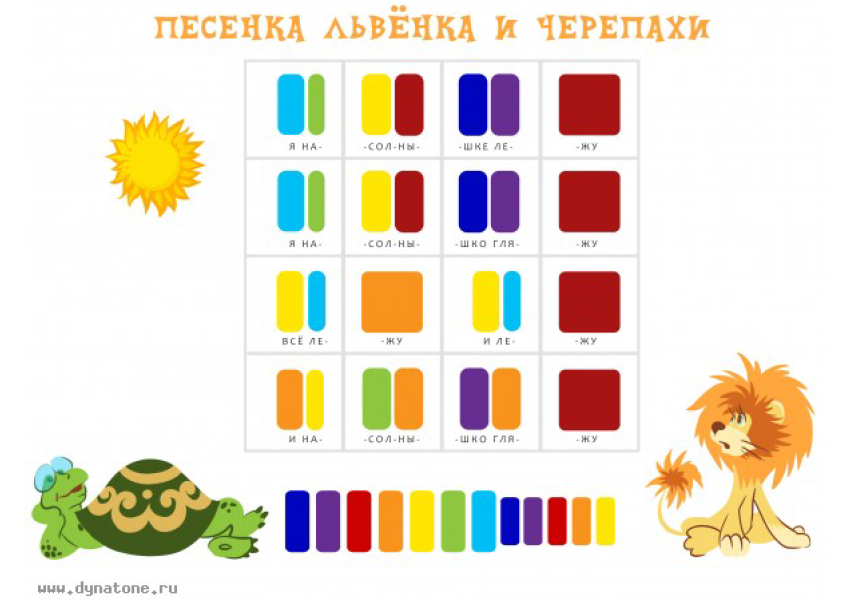 Результат применения
развитие ритмического, звуковысотного слуха
совершенствование творческих и музыкальных способностей
развитие музыкальной памяти, внимания, воли, эмоциональности, сосредоточенности
совершенствование певческих навыков
приобщение детей к самостоятельному музицированию
воспитание интереса к музыкальной деятельности
Материально – техническое обеспечение мастер – класса: мультимедийная установка,электронная презентация,металлофоны с цветовыми обозначениями
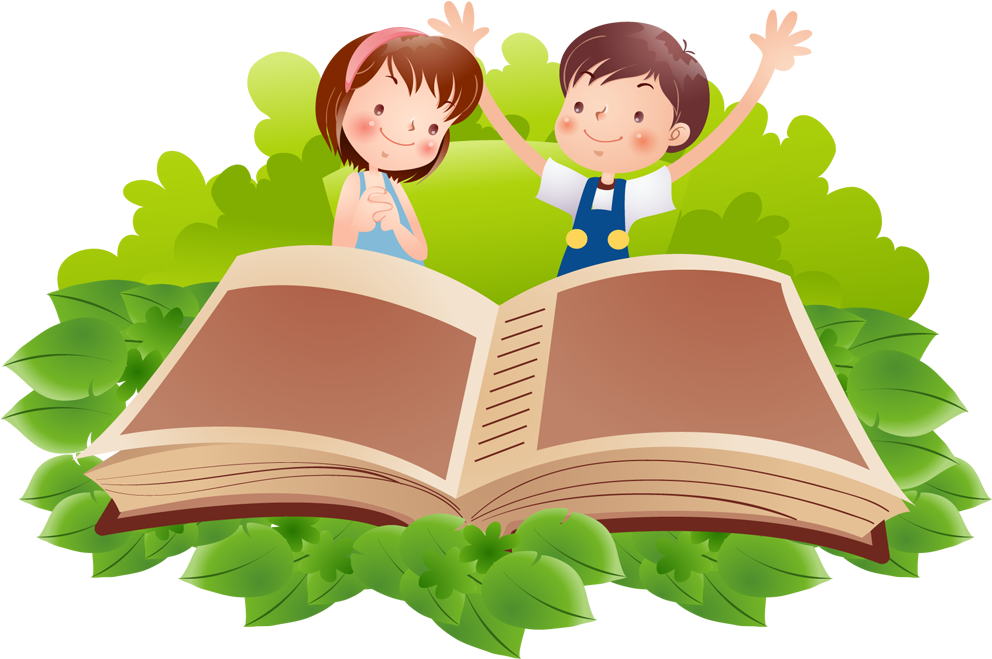 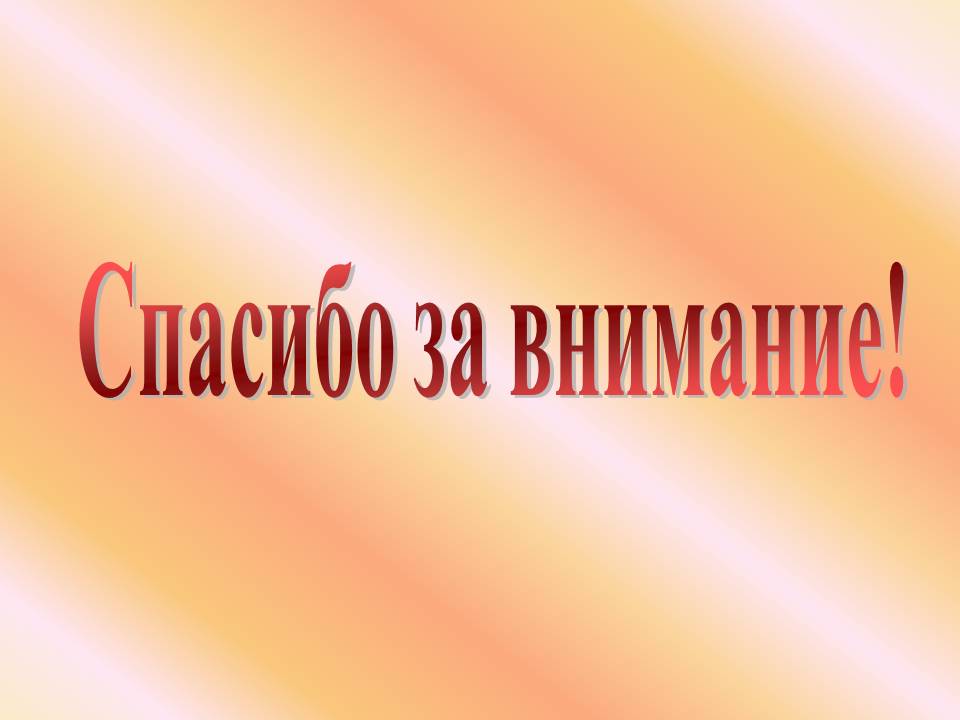